Современный урок русского языка и литературыс позиции формирования УУД(из опыта работы)
Подготовила учитель русского языка и литературы Калюжная Н.Г.
В чем нам помогут приемы  работы с текстом?
выделять причинно-следственные связи;
рассматривать новые идеи и знания в контексте уже имеющихся;
отвергать ненужную или неверную информацию;
понимать, как различные части информации связаны между собой;
выделять ошибки в рассуждениях;
делать вывод о том, чьи конкретно ценностные ориентации, интересы, идейные установки отражают текст или говорящий человек;
избегать категоричности в утверждениях;
быть честным в своих рассуждениях;
определять ложные стереотипы, ведущие к неправильным выводам;
выявлять предвзятые отношение, мнение и суждение;
уметь отличать факт, который всегда можно проверить, от предположения и личного мнения;
подвергать сомнению логическую непоследовательность устной или письменной речи;
отделять главное от несущественного в тексте или в речи и уметь акцентировать внимание на первом.
Приемы работы с текстом по технологии «Развитие критического мышления через чтение и письмо»
Кластер
Синквейн
РАФТ
Работа с новым словом (термином)
Пирамидная история
«Рыбья кость»
Толстые и тонкие вопросы
 Ромашка Блума
Стихи по названию на основе ассоциаций
Синквейн – это стихотворение, состоящее из пяти строк
Правила написания синквейна: 
В первой строчке тема называется одним словом (обычно существительным). 
Вторая строчка – это описание темы в двух словах (двумя прилагательными ). 
Третья строчка – это описание действия в рамках этой темы тремя словами (глаголы). 
Четвёртая строка – это фраза из четырёх слов, показывающая отношение к теме (чувства одной фразой). 
Последняя строка – это синоним из одного слова, который повторяет суть темы.
Россия.
Многоликая, огромная.
Живи, расти, процветай.
Я люблю тебя всегда.
Родина.
Прием написания стихотворения по названию на основе ассоциаций.
Это нерифмованное стихотворение из 6-ти строк. В начало каждой строки выносится название произведения:
1 Строка – ассоциация по цвету 2 Строка – ассоциация по вкусу 3 Строка – ассоциация по запаху4 Строка – ассоциация по внешности5 Строка – ассоциация по звуку6 Строка – ассоциация по переживанию
Осень
Осень  сверкает  волшебными искрами.
Осень дарует запах  душистый.
Осень сладка, сочна и мягка.
Осень ступает,  как ветер легка,
Осень  звучит  журавлями летящими. 
Осень -  пора  золотая, прекрасна.
Дождь
 
Дождь серебристый, васильковый.
Дождь словно лимонад медовый.
Дождь  сладок, как пчелиный мёд. 
Дождь пахнет  свежестью и пылью, 
Дождь   тянется  полупрозрачной  нитью.
Дождь слышится  мелодией красивой.
Дождь кажется  мне сказкою 
                                            счастливой.
Роса

Роса как  капелька зари.
Роса -  божественный нектар.
Роса приятна  и вкусна.
Роса похожа на обман, была и… нет её. 
Роса звучит  как   песня лета. 
Роса,  ты даришь  мне  приветы.
Ель
 
Ель похожа на ежа.
Ель душиста и свежа
Ель пахуча, как ментол.
 Ель имеет  стройный ствол.
Ель звенит подобно скрипке.
Ель, ты даришь мне  улыбку!
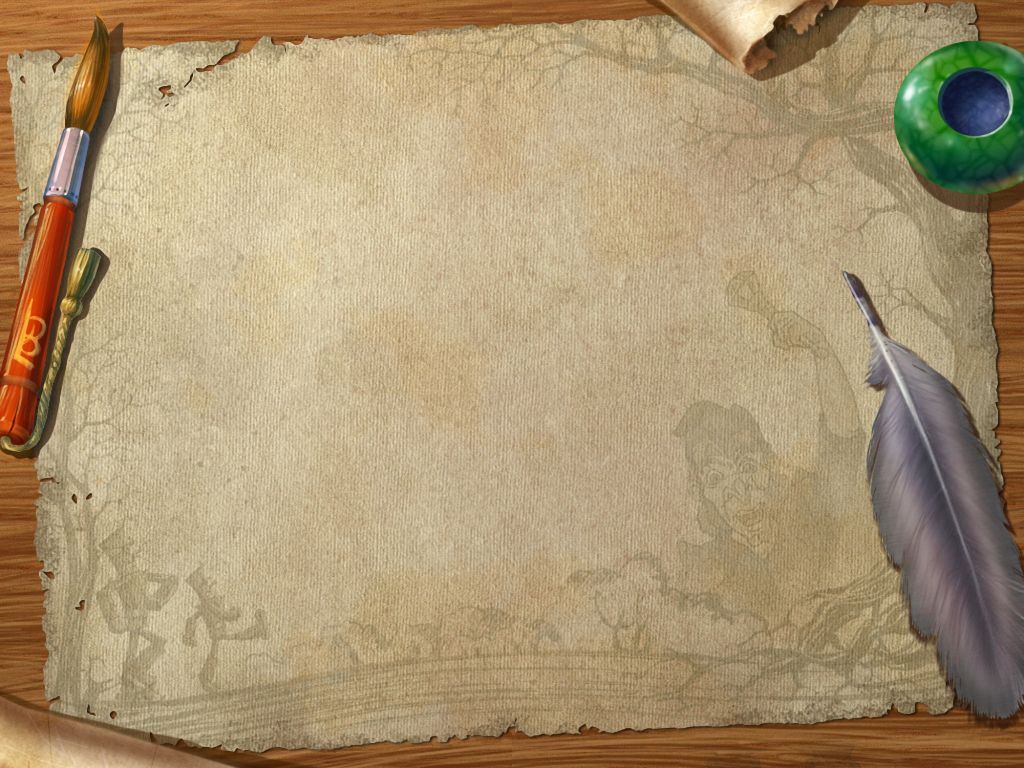 Проект по литературе«Искусство эпитафии»
Над проектом работали учащиеся 11 класса 
ОАУ С(К)О школы-интерната III-IV вида

Руководитель проекта: учитель Калюжная Н.Г.
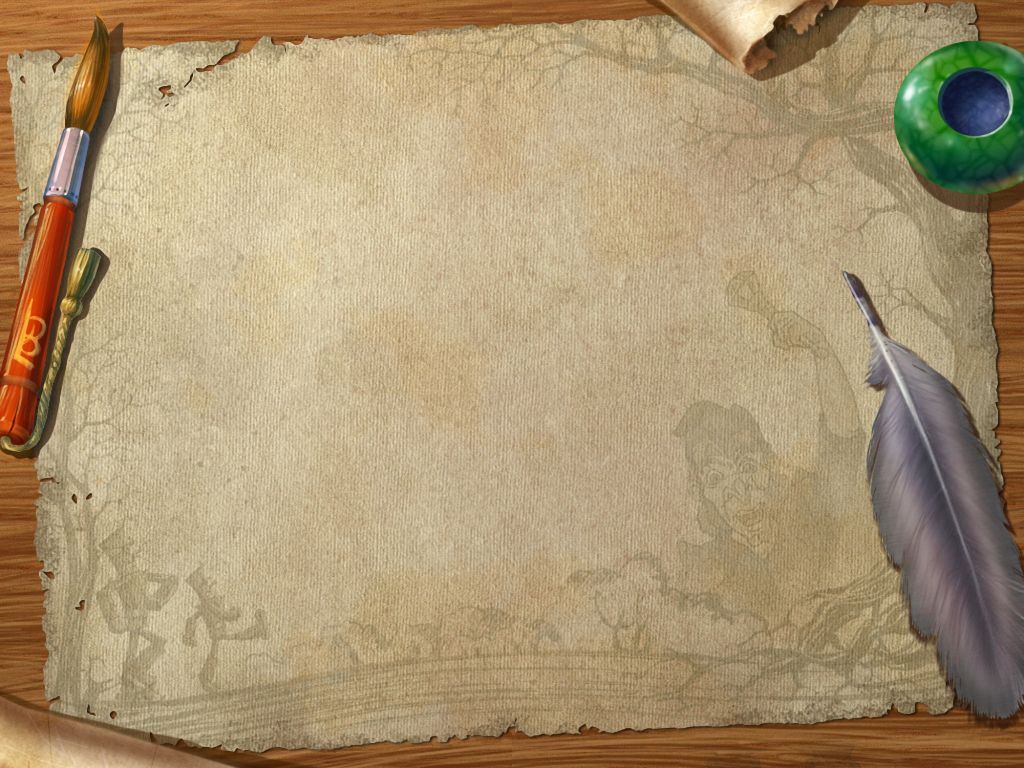 Несколько часов счастья 
Подарила тебе судьба.
Среди тьмы, равнодушия и ненастья
Светлым лучиком ты была.
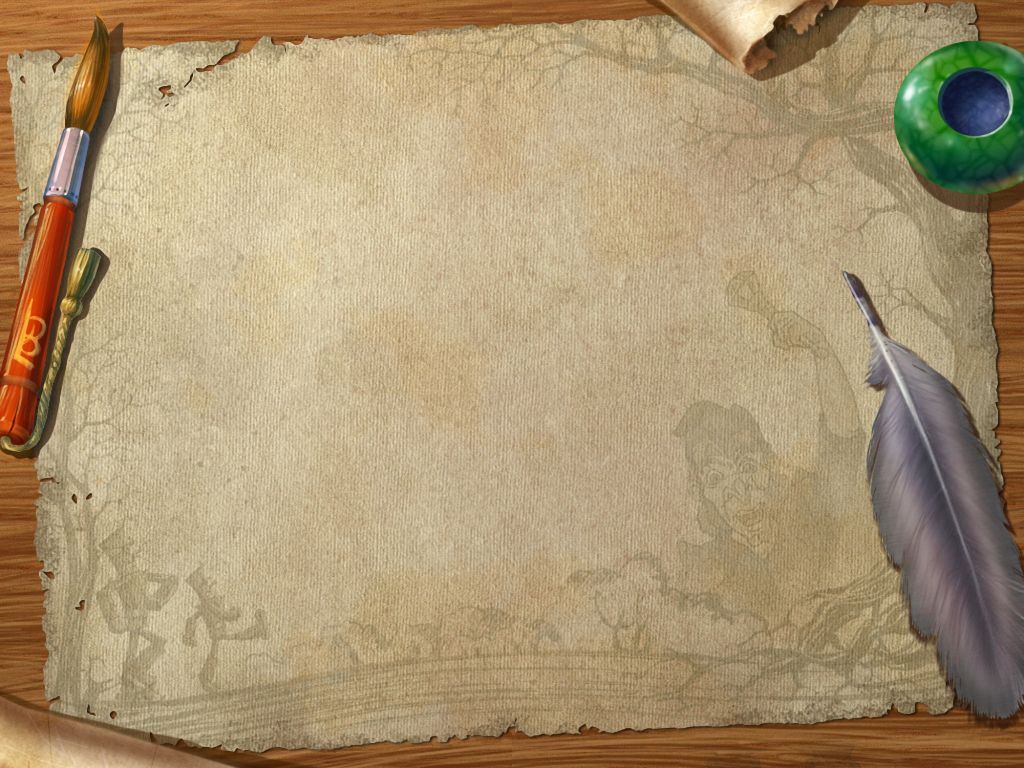 А ты была как ветер молода,
Надеялась на пониманье без предела.
Да только подлость в милом ты не разглядела. 
Погибла в омуте твоя хрустальная душа.
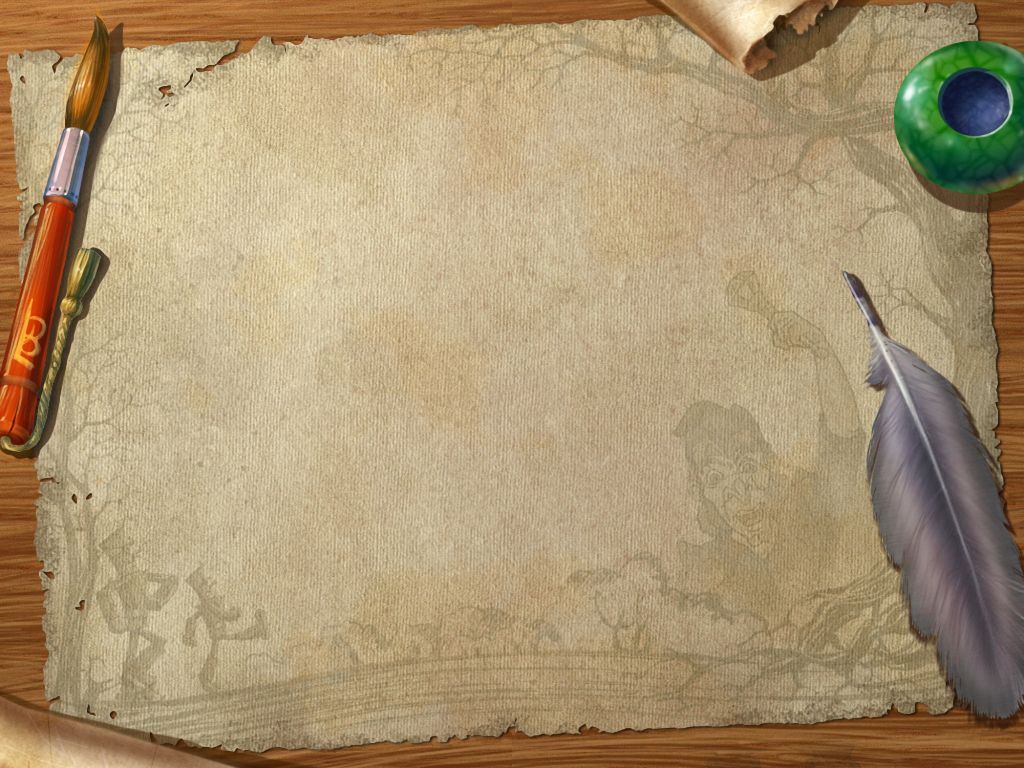 Следующим этапом творческой работы над проектом было написание эпитафий герою романа И.А.Гончарова «Обломов»
Твою сердечность, мысли чистоту сгубил продавленный диван…
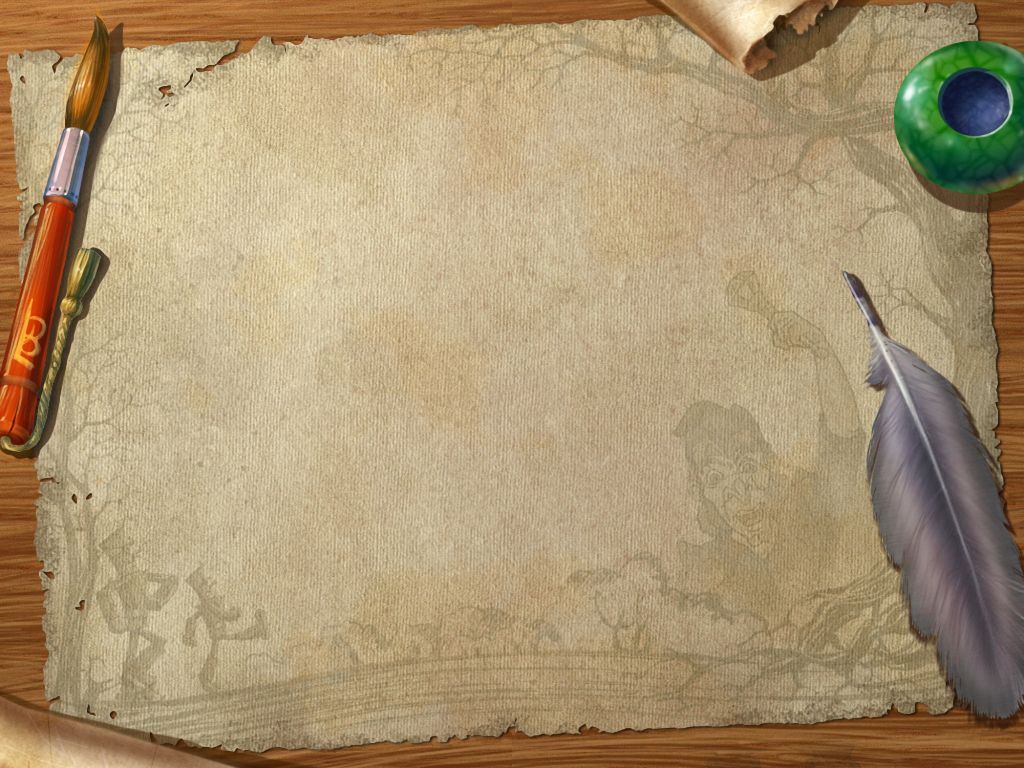 В углу продавленный диван
Стоял, как памятник безмолвью,
А пыльных книжек караван
 Столпился дружно к изголовью.

В халат, заношенный до дыр,
Ты, словно в кокон, заточился.
И для тебя стал чуждым мир, 
Он в снах и мыслях растворился.
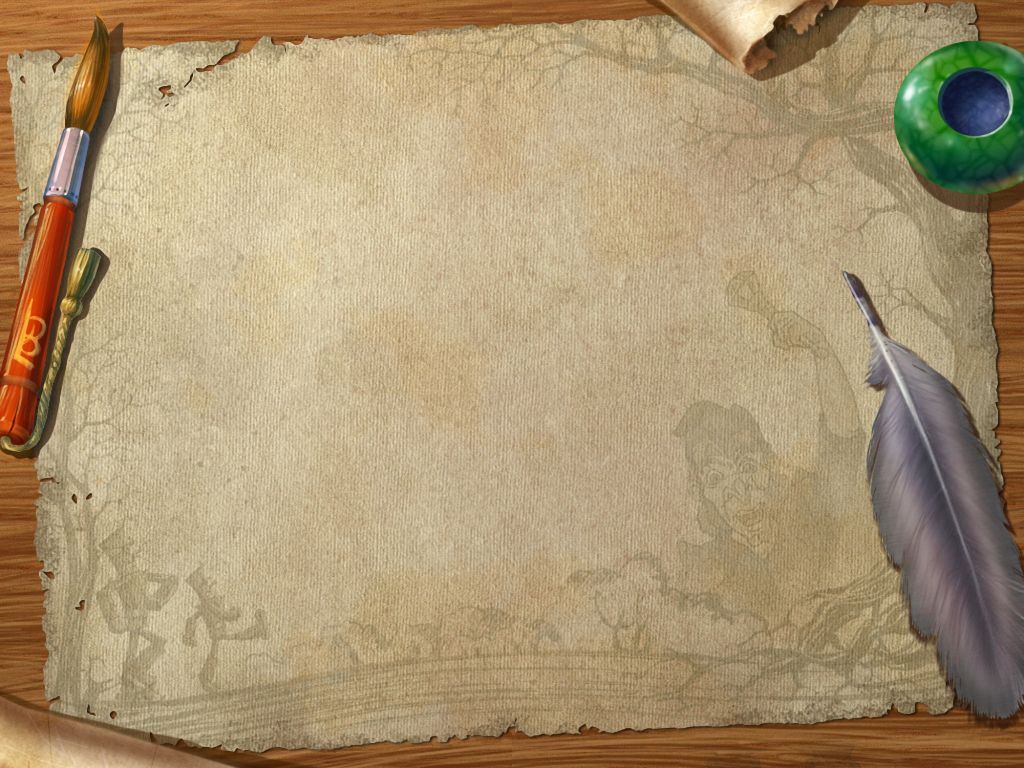 Проект Этимология слова «Крым»
Над проектом работала ученица 12 класса 
ОАУ С(К)О школы-интерната III-IV вида 
г.Липецка
Кулибаба Александра

Руководитель проекта: учитель Калюжная Н.Г.
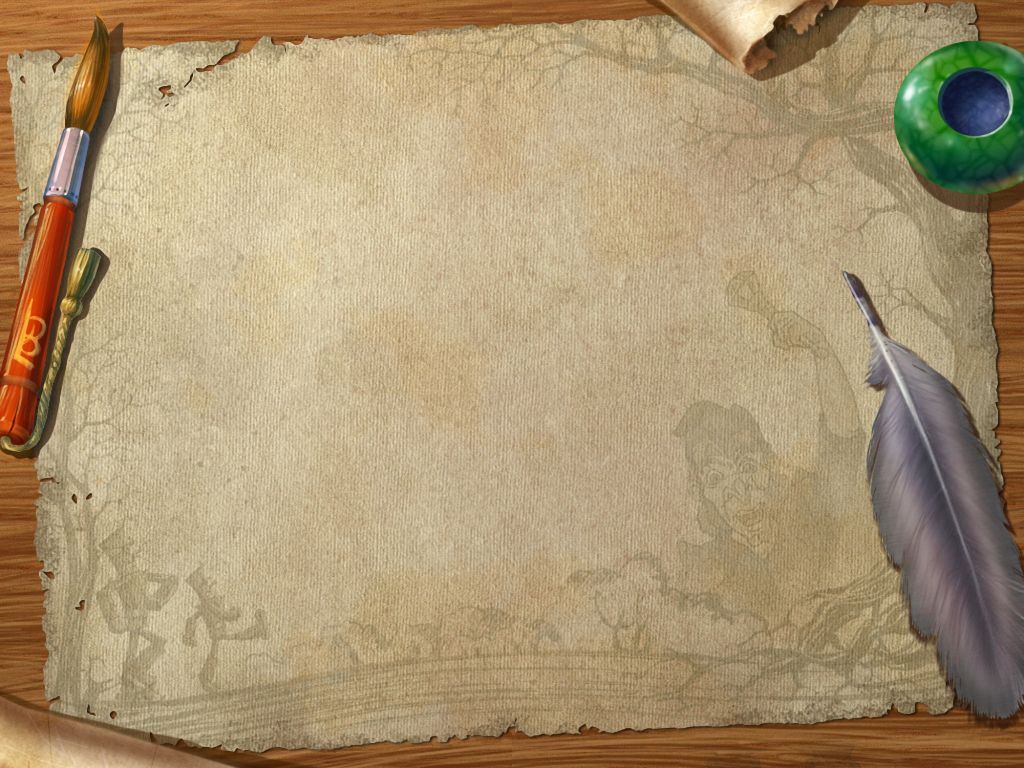 Города Крыма и значения их названий
Симферополь(столица Крыма) . – от древнегреческого ἡ Συμφερούπολις /хе̅ сӱмферу́полис/: «Город общего блага», «Город пользы», «Город — собиратель».
Севасто́поль - греческое название, до XIII века — Херсонес, византийское — Херсон, старорусское — Корсунь. В переводе с греческого – полуостров.
Феодосия – греческое название, в переводе – данная богом.
Ялта - от греч. γιαλος (ялос) — "берег". А на крымско-татарском ялыда означает "на берегу".
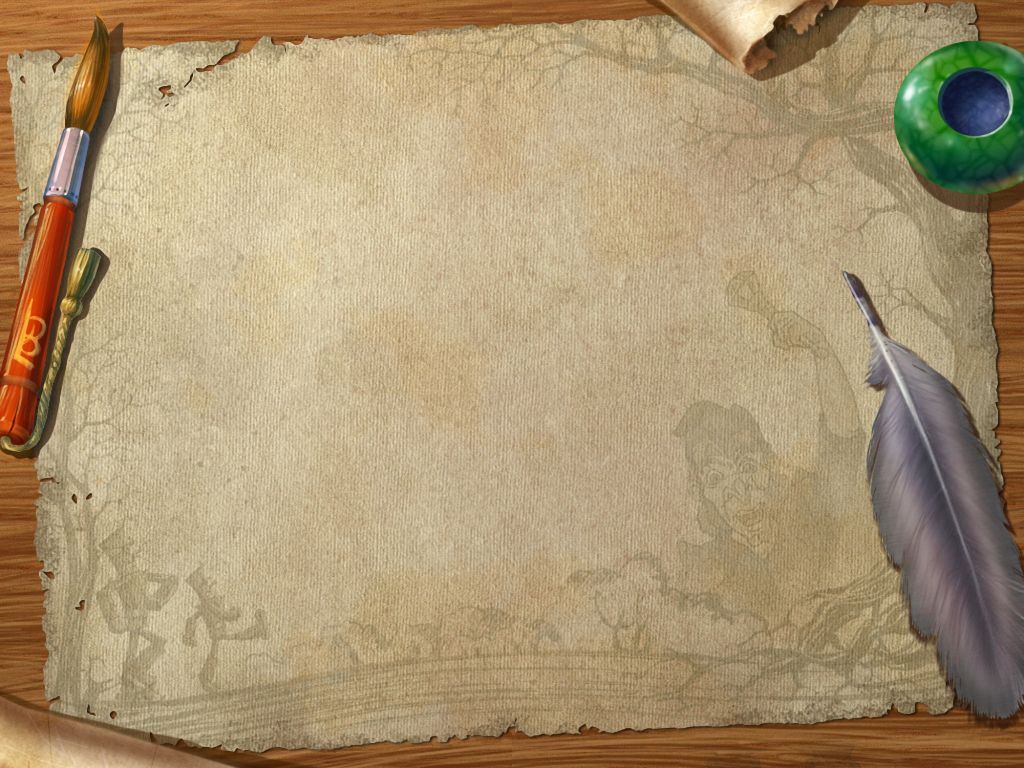 Как правильно называть жителей  Крыма? *крымчанин,  крымчанка,  крымчане; * симферо́полец, симферопольча́нка, симферо́польцы;* севастополец, севастопольчанка, севастопольцы;*феодосиец, феодосийка, феодосийцы;*ялтинец, ялтинка, ялтинцы.
*
Международный Институт Развития «ЭкоПро»
Образовательный портал Мой университет
http://www.moi-universitet.ru/
 
Факультет технологий интерактивного обученияhttp://www.moi-amour.ru
где  можно подписаться на бесплатный  курс "Технология интерактивного обучения".
Как спроектировать урок  формирования УУД можно узнать на портале 

Образовательная система
 «Школа 2100»
Спасибо за внимание!
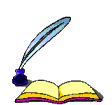